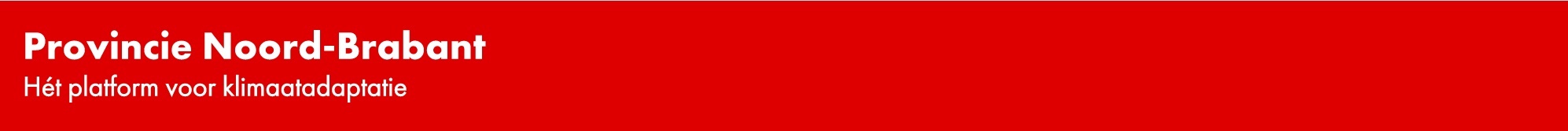 Samenvatting e-learning
Het stimuleren van klimaatadaptief gedrag bij inwoners
www.klimaatadaptatiebrabant.nl
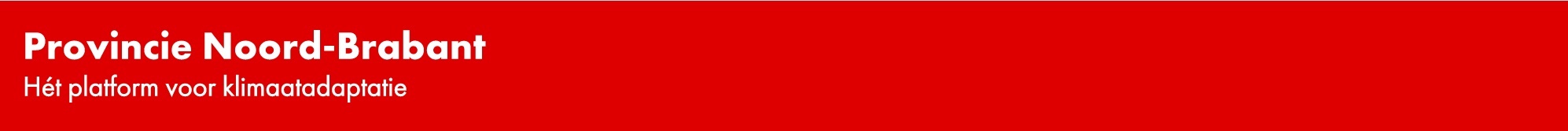 www.klimaatadaptatiebrabant.nl
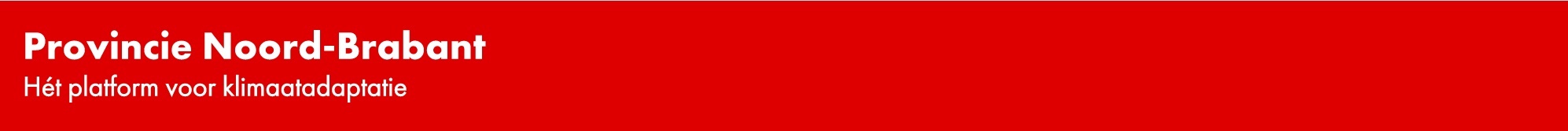 Waarom inwoners activeren?
Beperken risico’s:
Droogte: verzakken bodem, natuurbranden, bezwijken veendijken, schade aan huizen, stroomuitval, mentale gezondheidsrisico’s door stress
Extreme regenval: overstromingen, materiële schade, veiligheid van inwoners, mentale gezondheidsrisico’s door stress
Hitte: stijgende temperatuur, meer hittegolven, bestrating houdt warmte vast, risico’s gezondheid (luchtwegklachten, huidkanker, infectieziekten, hittesterfte, mentale gezondheid door stress)

 Onevenredige verdeling van de risico’s over de bevolking
www.klimaatadaptatiebrabant.nl
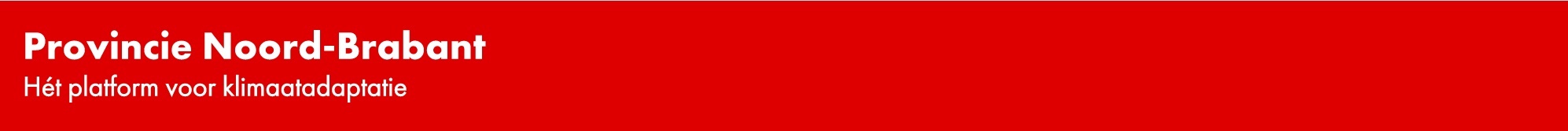 Voorbeelden van maatregelen
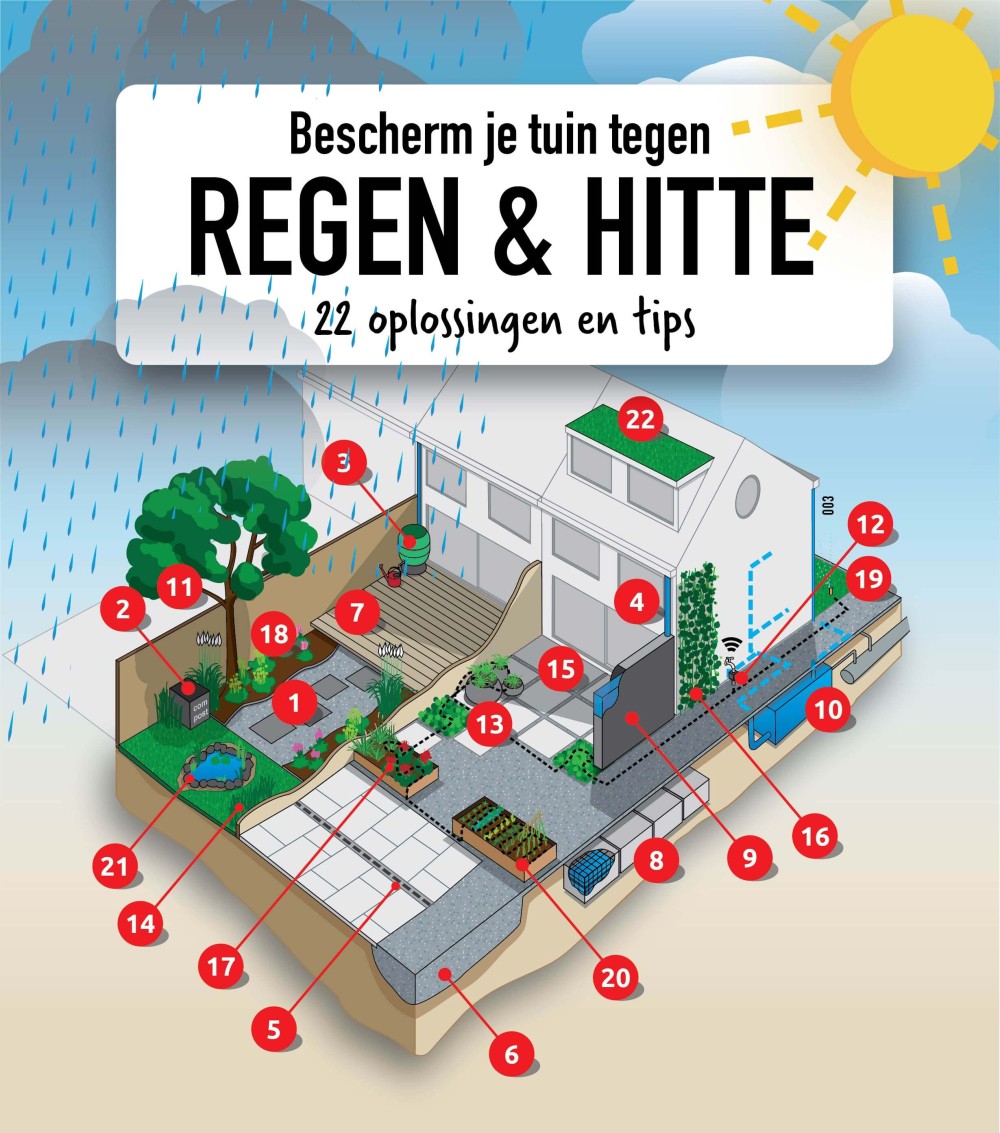 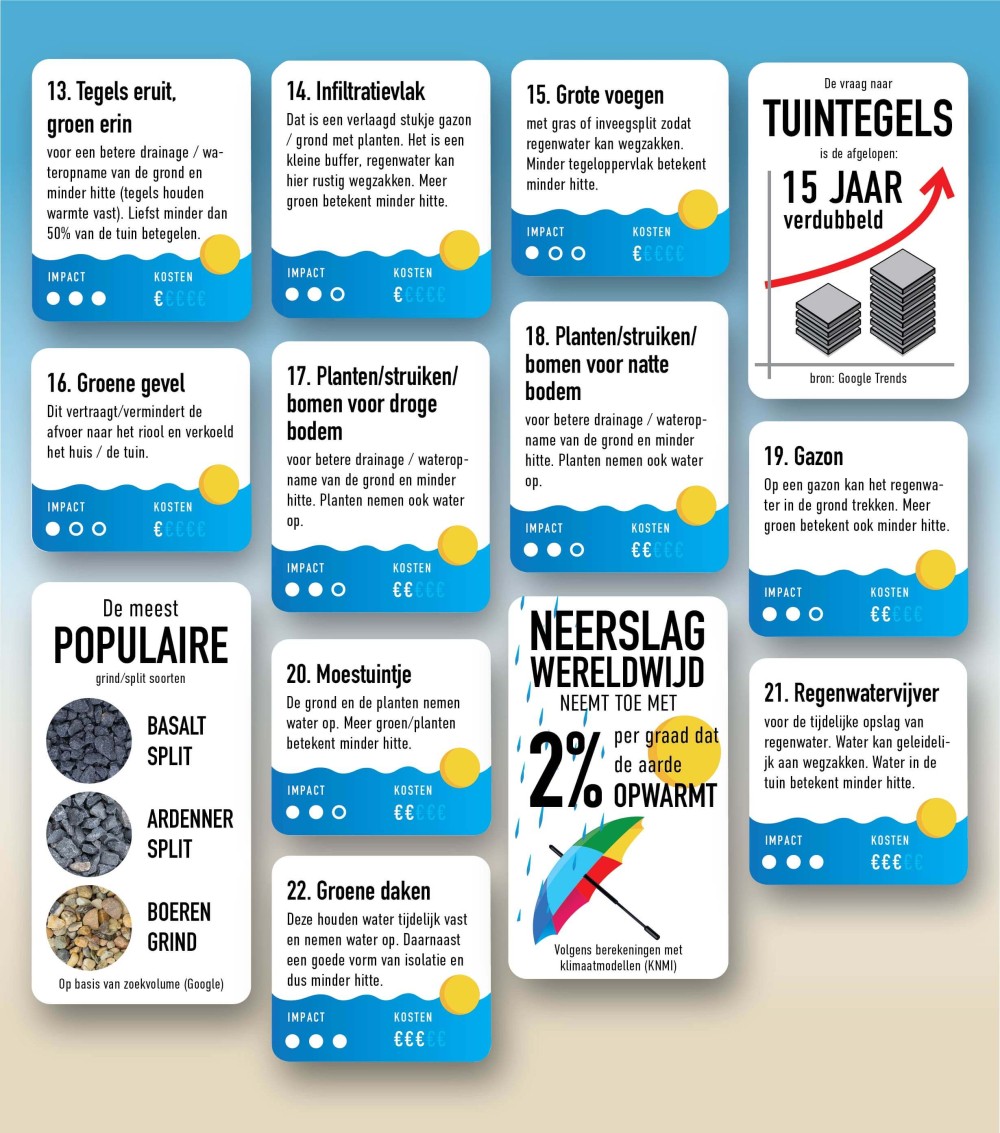 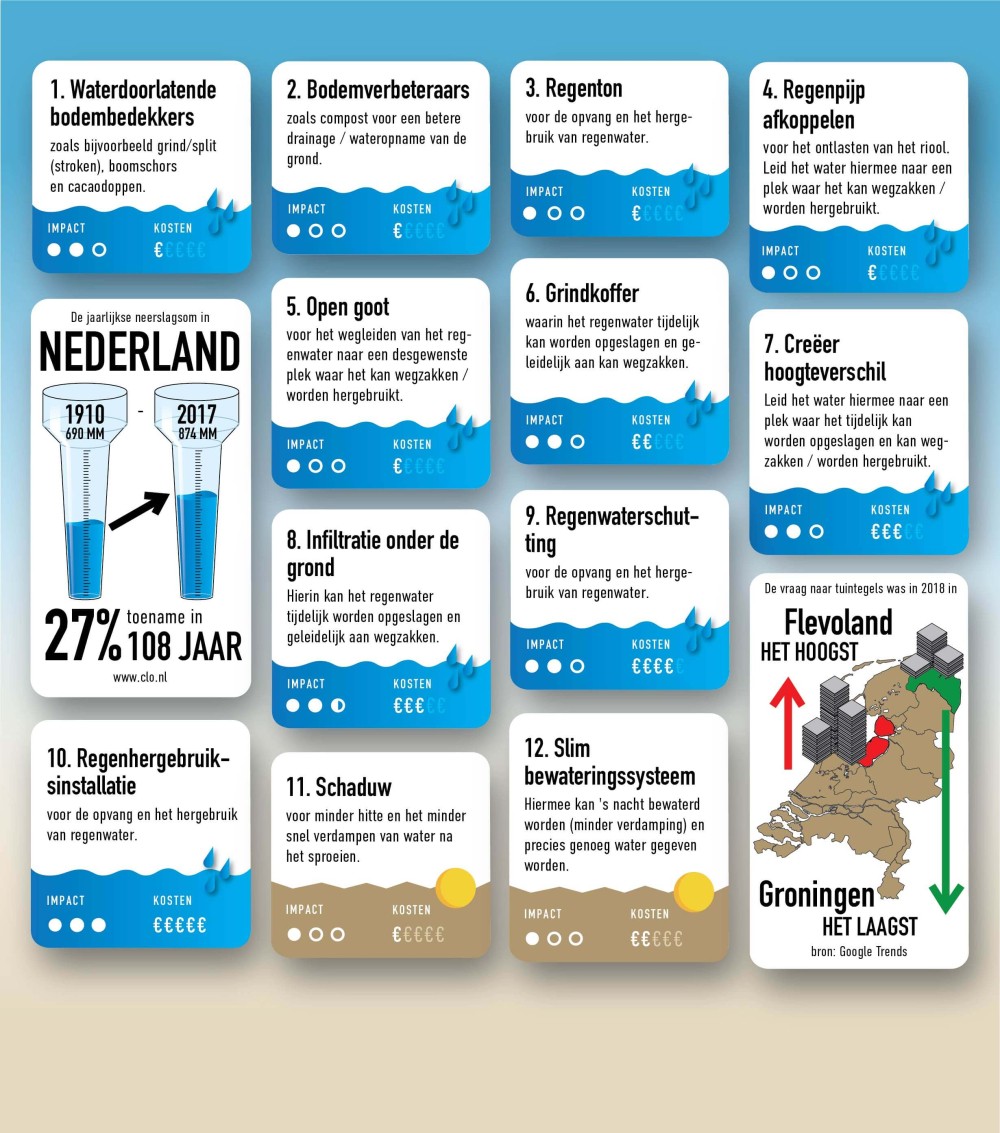 www.klimaatadaptatiebrabant.nl
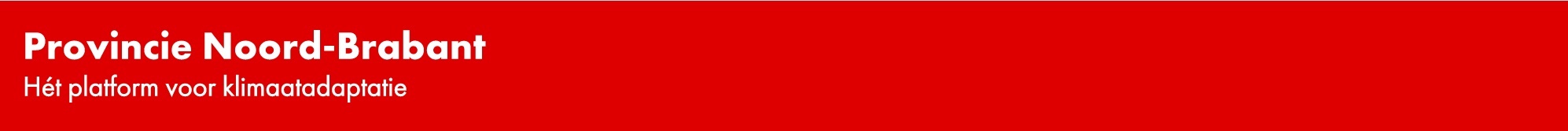 Voorspellers voor klimaatadaptief handelen
Geloof overtuiging dat klimaatverandering bestaat/een probleem is
Kennis van klimaatverandering, van maatregelen, en van ondersteunende mogelijkheden
Gevoel bijv. bezorgdheid of een verantwoordelijkheidsgevoel
Handelingsperspectief denken inwoners dat ze een maatregel kunnen uitvoeren + zijn ze overtuigd van het effect
Investering tijd, energie, financiële kosten en/of inleveren van ruimte of esthetiek
Risicoperceptie hebben inwoners het gevoel dat zij risico lopen op schade + hoe groot schatten zij de schade in
Sociale omgeving denken inwoners dat anderen hun gedrag goedkeuren + vanuit een gevoel van ‘we doen het samen’.
Regelgeving helder bij inwoners + consistentie op verschillende bestuurslagen.
www.klimaatadaptatiebrabant.nl
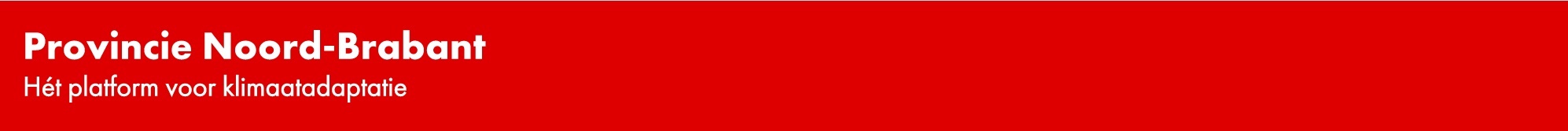 Uitdagingen en praktische tips
Inwoners kunnen een psychologische afstand hebben tot klimaatproblemen en deze snel zien als onbelangrijk of een ver-van-mijn-bed-probleem. Er ontstaat een gevoel van ‘niet hier, niet bij mij’
Inwoners kunnen een drempel ervaren in het nemen van maatregelen vanwege een laag handelingsperspectief. Ze weten niet hoe ze een maatregel (het beste) uit kunnen voeren of het voelt als heel veel werk om bepaalde maatregelen te realiseren.
www.klimaatadaptatiebrabant.nl
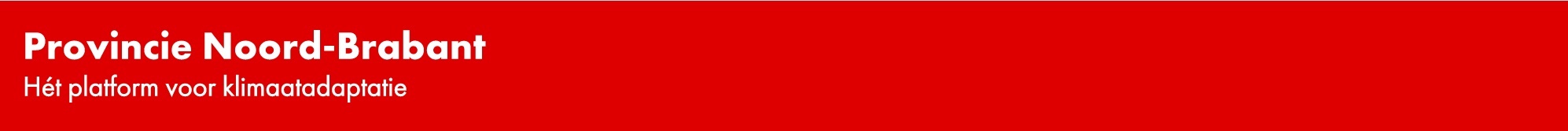 Uitdagingen en praktische tips
Hoewel er vaak door middel van financiële prikkels wel gestimuleerd wordt om maatregelen te nemen, blijkt dat veel inwoners hier niet van op de hoogte zijn
Inwoners kunnen het gevoel hebben dat de maatregelen die zij nemen weinig invloed hebben op een probleem dat zo collectief en omvangrijk is. Bovendien zijn inwoners zijn eerder geneigd handelingen te verrichten die goedgekeurd worden door de sociale omgeving.
www.klimaatadaptatiebrabant.nl
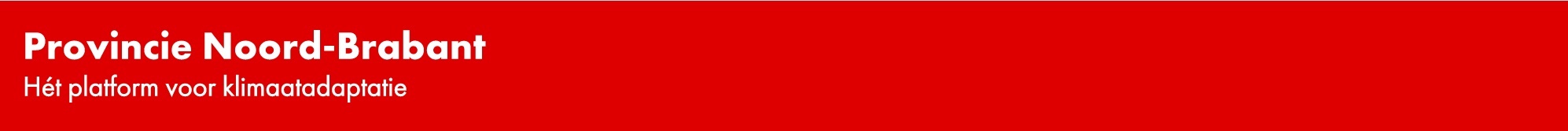 Uitdagingen en praktische tips
Wanneer inwoners het gevoel hebben dat zij ergens toe gedreven worden zonder hier zelf invloed op te hebben, of wanneer zij zich aangevallen voelen, kunnen zij zich afzetten tegen de maatregelen en tegenovergesteld gedrag vertonen.
Wanneer inwoners (laagdrempelige) maatregelen nemen, kan dit psychologisch gezien leiden tot nalatigheid met betrekking tot meer impactvolle maatregelen
www.klimaatadaptatiebrabant.nl
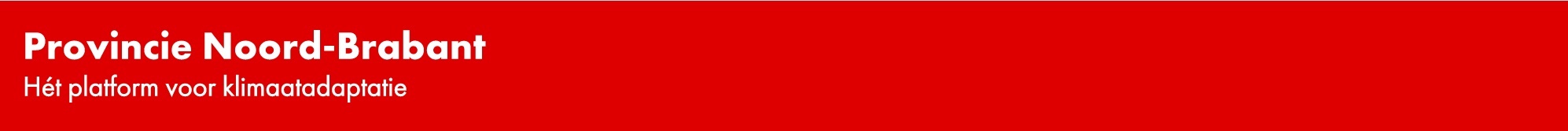 Een nieuw perspectief: Design Thinking
www.klimaatadaptatiebrabant.nl
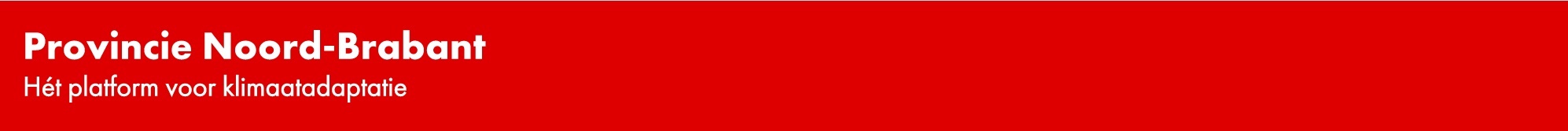 Een nieuw perspectief: Design Thinking
Juist voor de grote groep mensen die (nog) geen maatregelen neemt en zich lastig laat beïnvloeden
Niet meer inwoners van bovenaf beïnvloeden / sturen (traditionele aanpak)
Kijken wat leeft onder de inwoners
Vooral luisteren
Redenen ontdekken: waarom (nog) geen maatregelen genomen? Waar zitten knelpunten?Wat is de behoefte?
Aansluiten op de behoefte van de inwoner met creatieve ideeën
www.klimaatadaptatiebrabant.nl
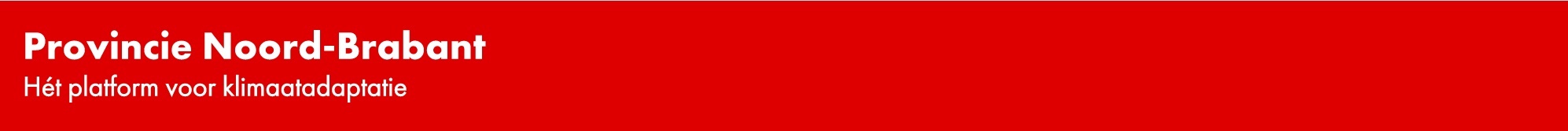 Design Thinking: voorbeelden in Brabant
De kwekerij
In de bouwfase van nieuwbouwwoningen werd er een inspiratietuin aangelegd: de kwekerij. Het werd een ontmoetingsplek waar bewoners struiken en bomen konden onderhouden en adopteren, om deze uiteindelijk te planten in hun eigen tuin.
Het project trok uiteindelijk ook buurtbewoners aan die er al woonden.
Het project zorgde voor meer vergroening van tuinen
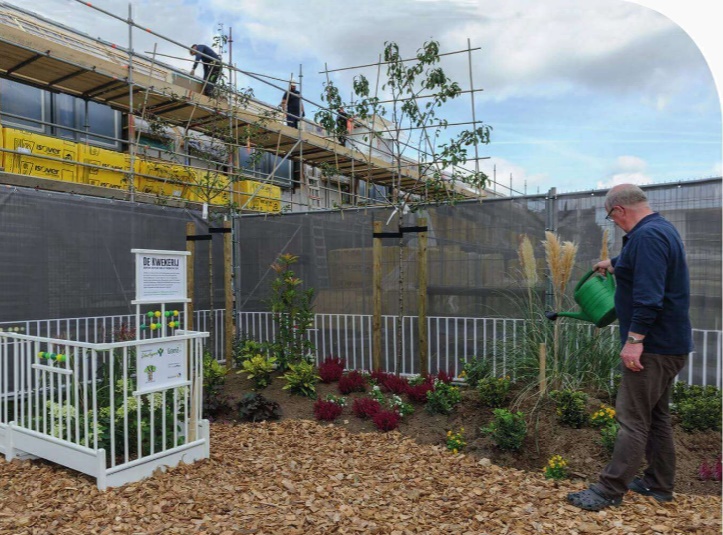 www.klimaatadaptatiebrabant.nl
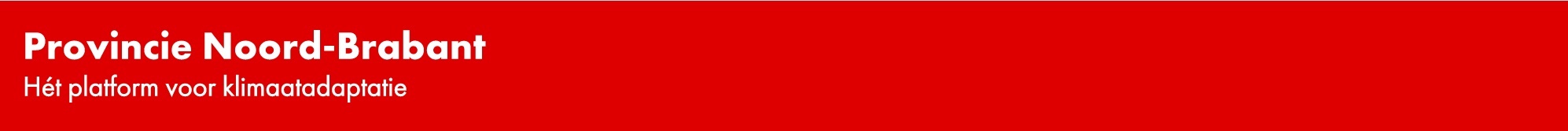 Design Thinking: voorbeelden in Brabant
TuinZorg
Enerzijds hebben we mensen met weinig tijd en een voorkeur voor een onderhoudsvrije tuin. Anderzijds zijn er inwoners (denk aan senioren) die wel veel tijd hebben, erg van tuinieren houden en op zoek zijn naar een daginvulling en sociaal contact.
Tuinzorg is een betaalbare hoveniersdienst die gerund wordt door senioren met veel plezier in tuinieren.
Het project zorgt voor meer vergroening van tuinen
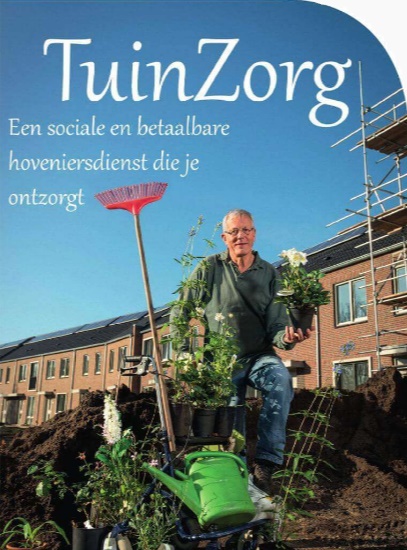 www.klimaatadaptatiebrabant.nl
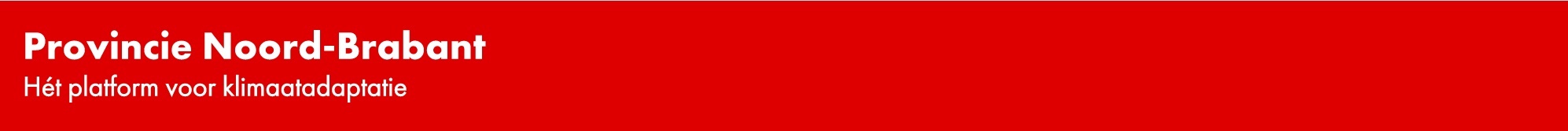 Voor meer informatie:
Volg de e-learning
www.klimaatadaptatiebrabant.nl